Seasoned Salt
Matthew 5:13 – 16
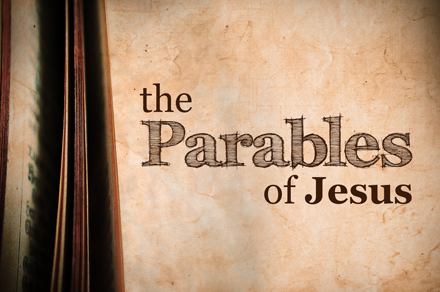 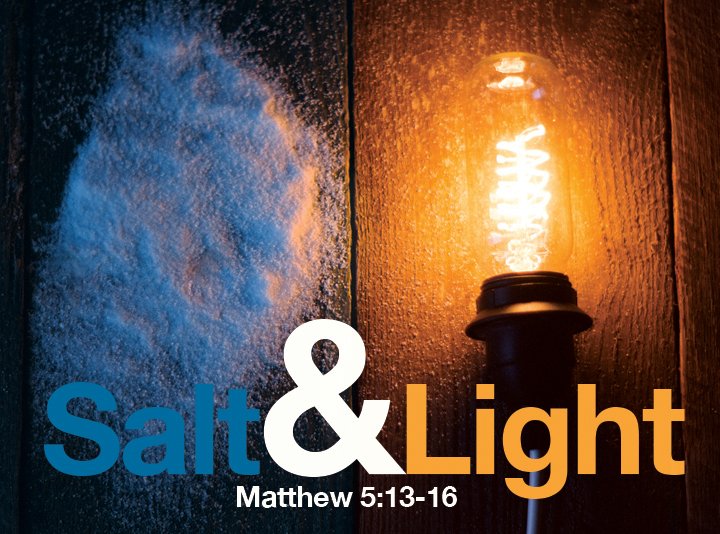 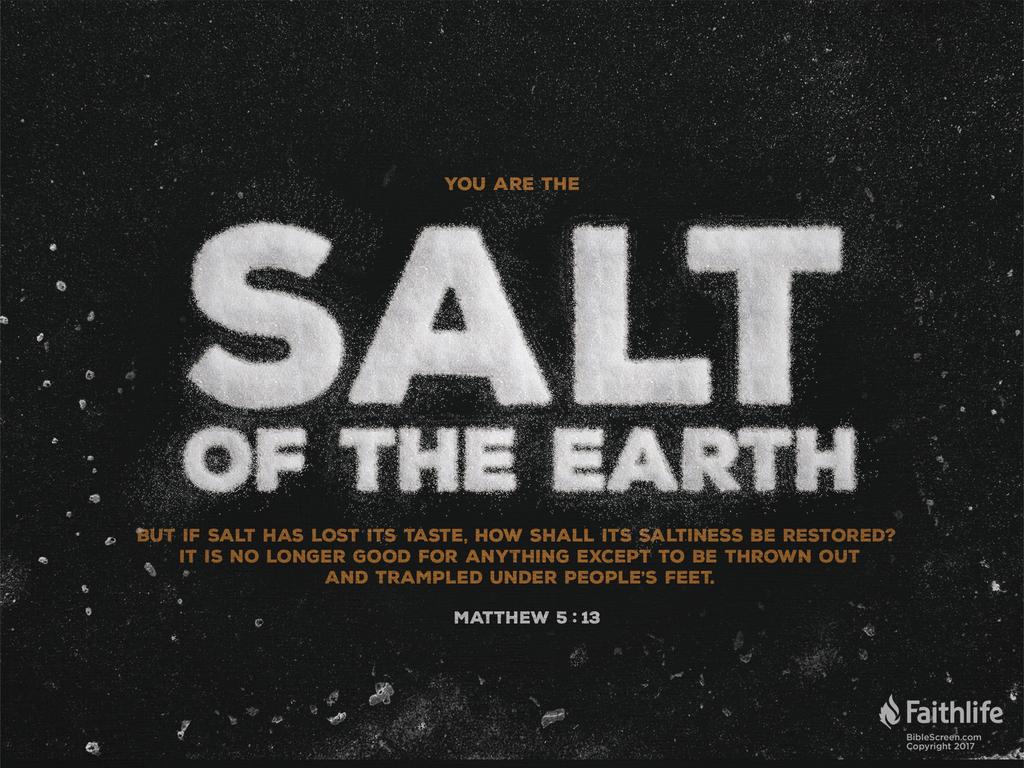 We must be effective for Christ in our attitude!
Luke 14:34 – 35
Matthew 11:29
Philippians 2:5 – 8
Romans 15:3
We must be effective for Christ in our actions!
Matthew 5:14 – 16
Philippians 3:17
1 Timothy 4:12 – 16
We must be effective for Christ in our speech!
Titus 2:6 – 8
Colossians 4:5 – 6
Mark 9:49 – 50
Ephesians 4:29 – 32
James 1:19 – 20
1 Peter 3:15 – 17
Has your life been seasoned by Christ or the world?